Microsoft Mouse Mischief
Още една възможност за интерактивно обучение
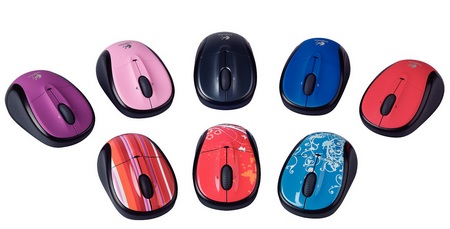 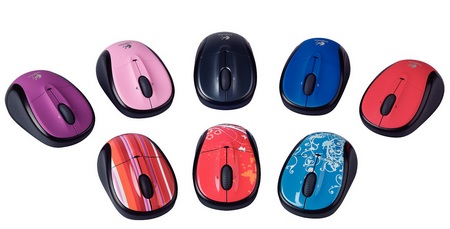 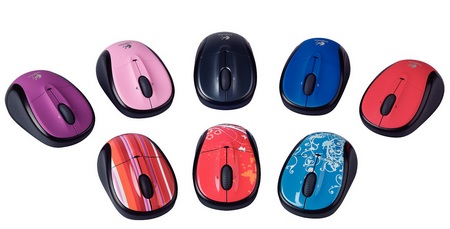 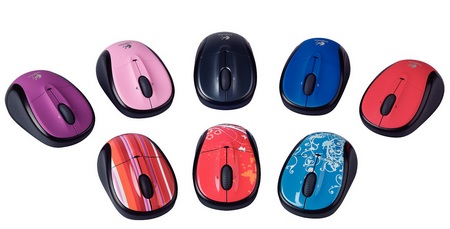 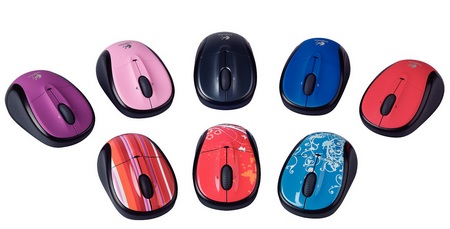 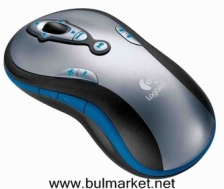 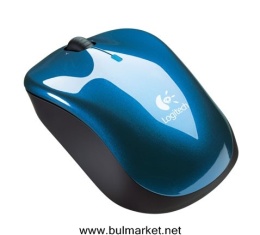 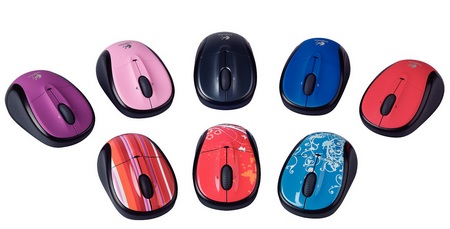 Какво очакваш от този час по ИТ?
Да науча нещо ново;
Да уча и да се забавлявам;
Да взема идея за проекта си;
Нищо не очаквам.
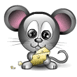 Какво използваме до сега?
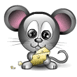 Какво предлагам...
Да усвоите още един интерактивен инструмент с възможност за използване на интересни техники на обучение.
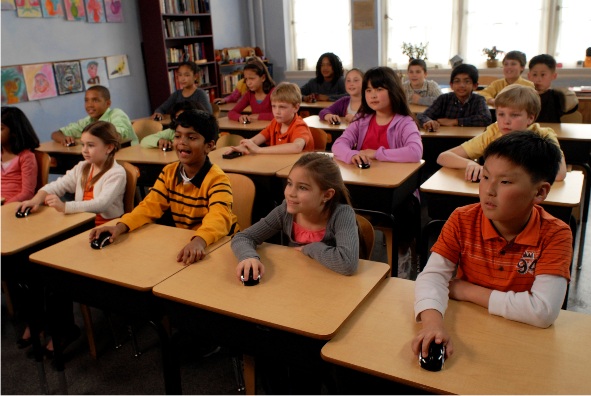 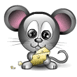 Предимства...
ангажирани са всички ученици;
обучението придобива състезателен характер и форма на игра;
 развиват се умения за работа в екип;
все неща, които ангажират вниманието на учениците и ги въвличат като участници, а не само като обекти в обучението.
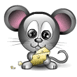 Какво е Mouse Mischief
Допълнителна приставка в интерфейса на Microsoft PowerPoint 2007/2010;
Безплатна за потребители на Microsoft Office;
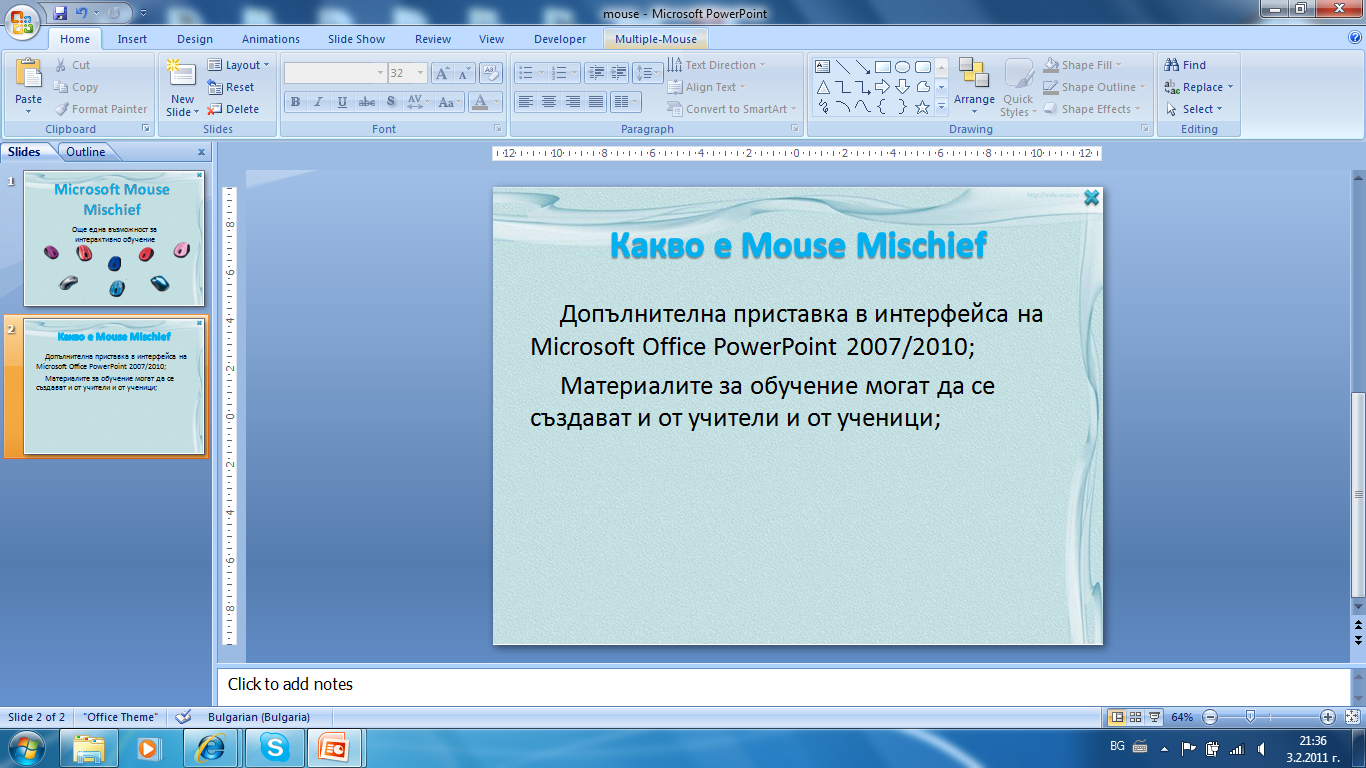 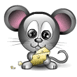 Защо Mouse Mischief?
Лесен и интуитивен за работа;
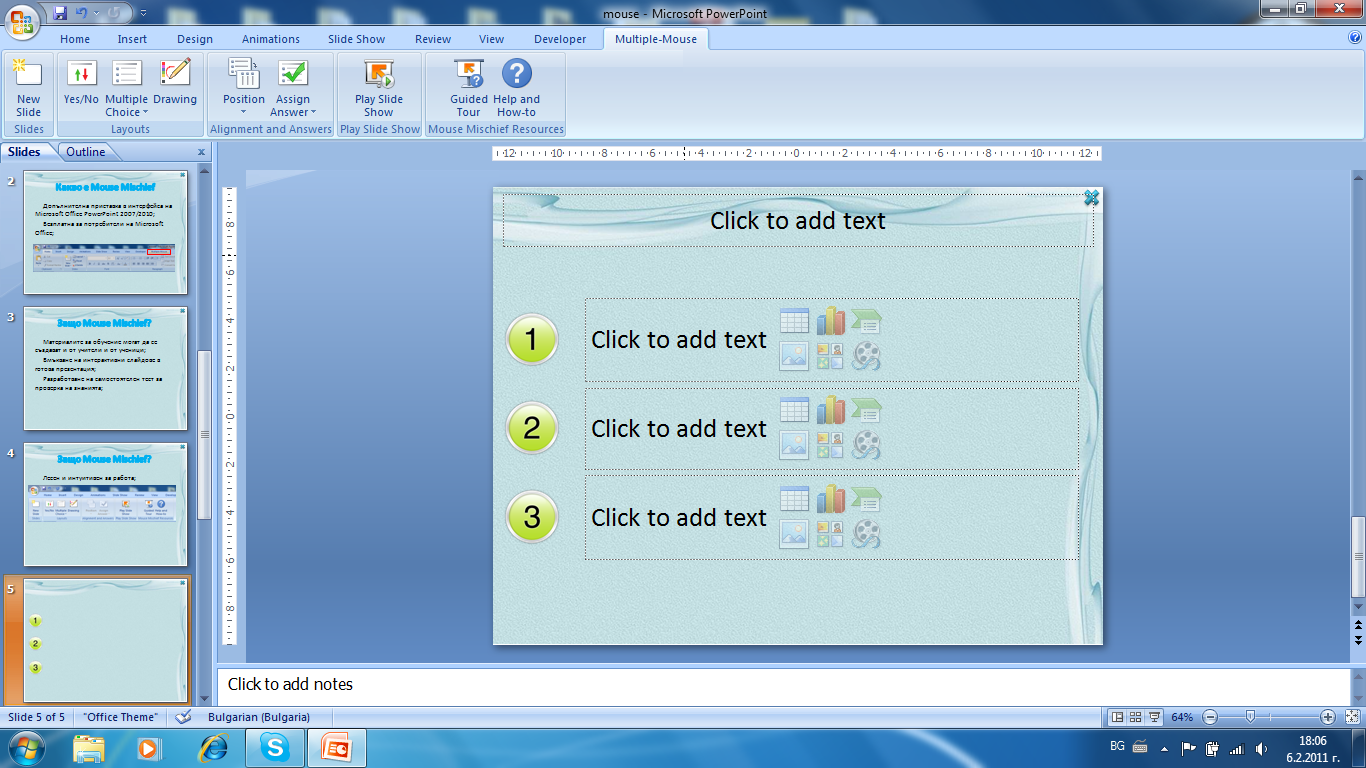 Въпроси с отговор да и не
Задачи, които изискват свързване, подчертаване, ограждане
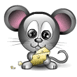 Въпроси с избираем отговор
Защо Mouse Mischief?
Лесен и интуитивен за работа;
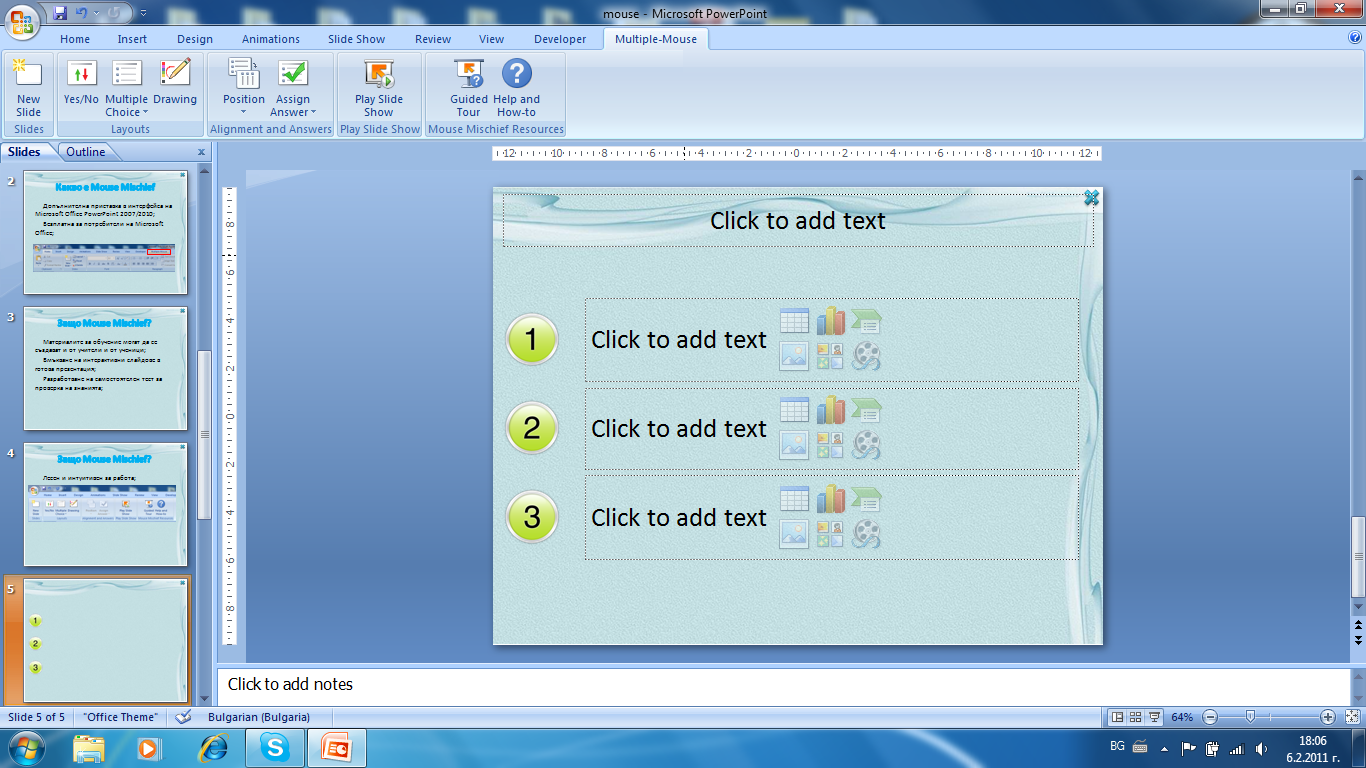 Разполагане на отговорите върху слайда
Отбелязваме кой  отговор е верен
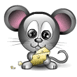 Защо Mouse Mischief?
Материалите за обучение могат да се създават и от учители и от ученици:
Вмъкване на интерактивни слайдове в готова презентация;
Разработване на самостоятелна презентация с въпроси и задачи за проверка на знанията;
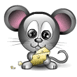 Защо Mouse Mischief?
Учениците от класа участват в урока като отговарят на въпроси, подчертават, свързват  в предварително подготвените слайдове чрез собствените си мишки. 
В презентацията с Mouse Mischief може да бъдат самостоятелни играчи или да приемат предизвикателството да бъдат екип.
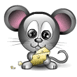 Щурецът в стара приказка една
 разказва как е канен на свирня:
 на сватба, че Калинката е булка! 
Затуй е взел и своята ……
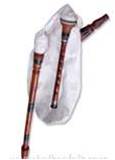 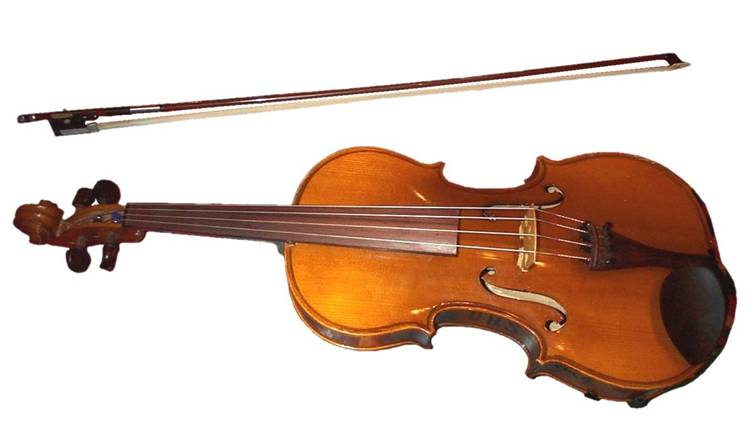 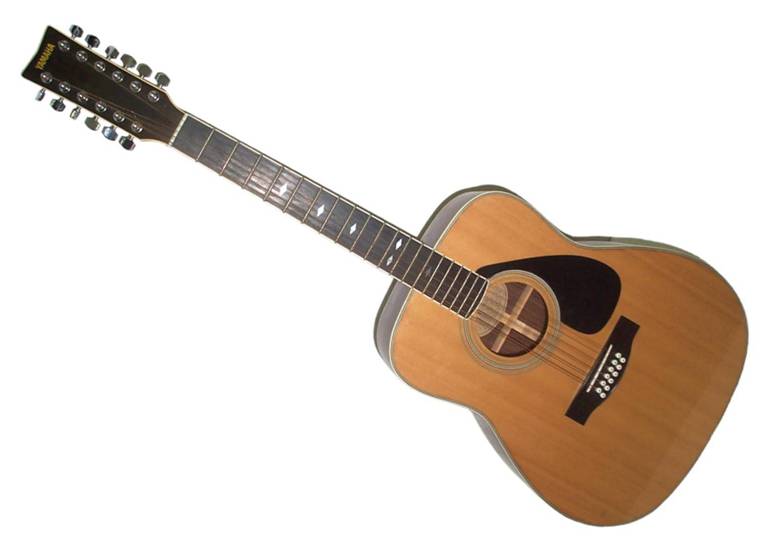 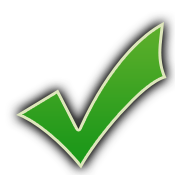 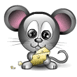 Очертай на картата брега на Черно море
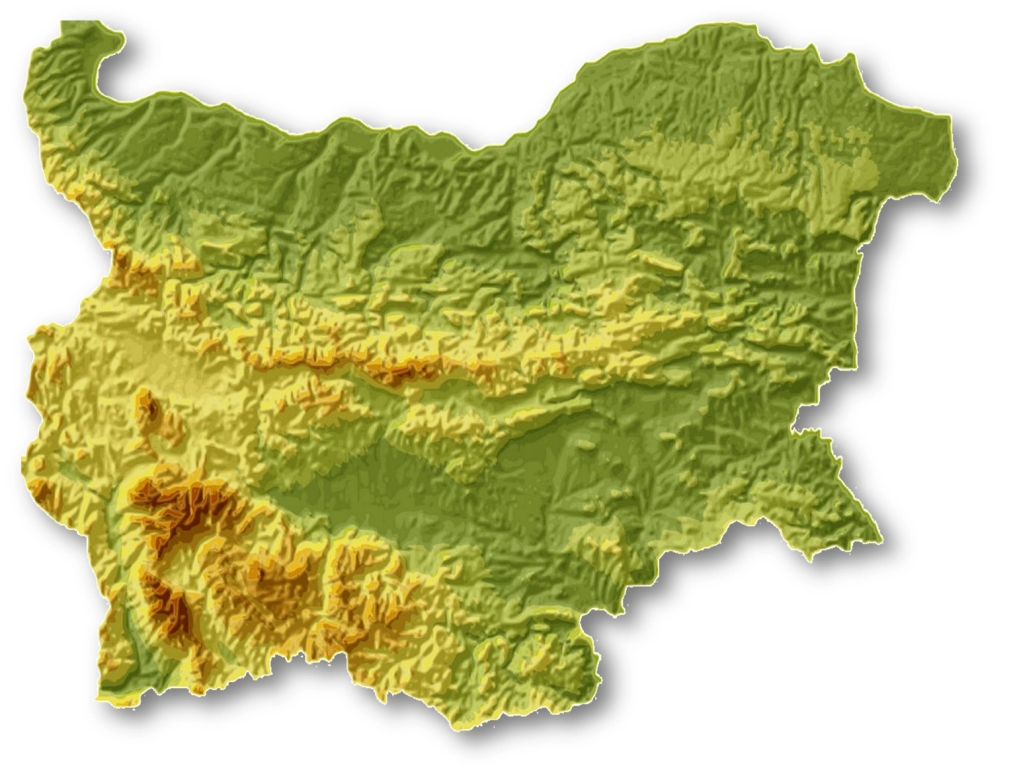 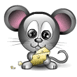 Паркинг за мишки
What is this?
leg
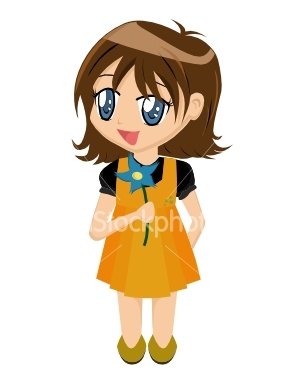 ?
foot
hair
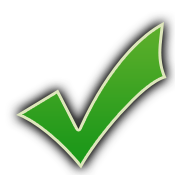 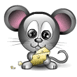 Огради само фигурите, които имат прави ъгли
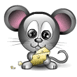 Паркинг за мишки
Мислиш ли, че на твоите съученици ще им хареса в часовете по различните учебни предмети да използват мишки?
Да
Не
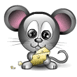 Да се залавяме на работа!
В презентацията за Васил Левски, която всички имате на компютрите си създайте поне 3 интерактивни слайда с Mouse Mischief.
Работете в екип по трима;
По един въпрос от всеки екип ще бъде включен в обща презентация;
Време за работа – 10 минути.
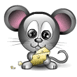